Flint resident sampling:August 2015 vs. March 2016
Kelsey Pieper and Marc Edwards
Virginia Tech
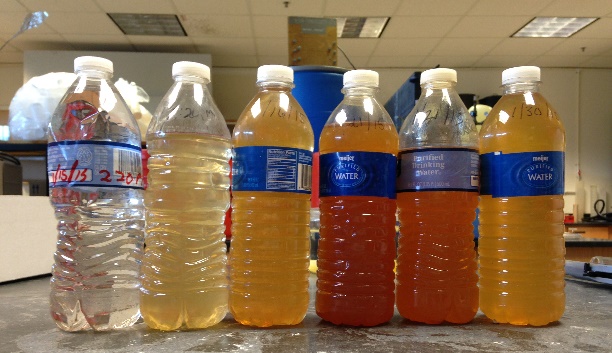 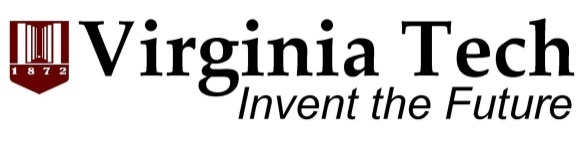 1
Flint residents
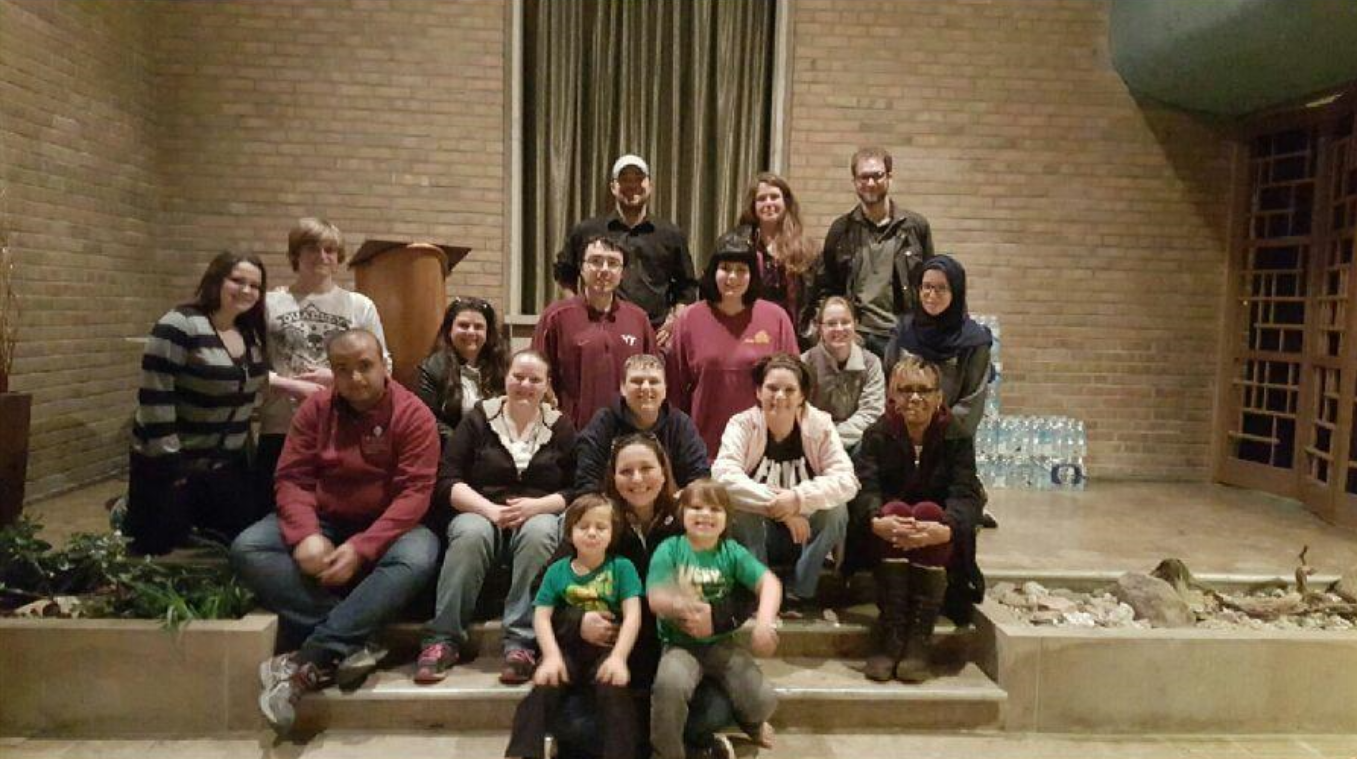 Dennis Walters, Matt Smith, Tracy Hacker, Tonya Williams, Kaylie Mosteller, Carrie Nelson, Claire McClinton, Keri Webber, Tony Palladeno Jr., Leah Palladeno, Jessica Owens
2
Formation of scale within the distribution system
Lead-bearing 
plumbing materials
Corrosion control
chemicals
Pb2+
PO4-
Pb2+
Pb2+
PO4-
Flowing water
PO4-
PO4-
Pb2+
Pb2+
3
Formation of scale within the distribution system
Formation of protective scale 
layer: requires flowing water
Flowing water
4
Water from Flint River disrupted developed scales and biofilms
Flushing at low flow will clean lead 
deposits very slowly: Maybe months to years
Loose lead and iron sediment in pipes
5
Water from Flint River disrupted developed scales and biofilms
Flush pipes clean:
Remove lead and iron deposits in weeks
Flowing water
6
Promote biofilm (bacteria) control
Chlorine disinfection can treat water
OCl-
OCl-
OCl-
Flowing water
OCl-
OCl-
7
Comparing water quality in August 2015 vs. March 2016
To assess improvements since switch back to Detroit water and implementation of improved corrosion control
8
Sampling protocol
Collected water samples from a cold water tap that is used for drinking water
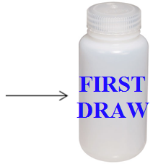 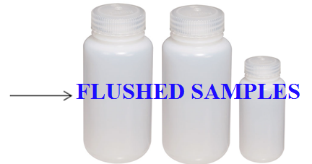 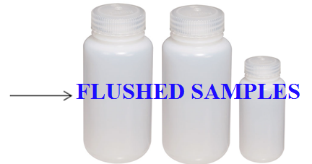 6+ hour stagnation
Flush for 
45 seconds
Flush for 
2 minutes
1 L
First draw (FD)
500 mL
~1 min flush
250 mL
~3 min flush
9
Homeowner sampling in Flint
August 2015: 269 homes sampled
Participation rate: 90%

March 2016: 187 homes sampled
Participation rate: 70%

174 homes participating 
in both 2015 and 2016 
used for analysis
10
174 households participated in both 2015 and 2016
11
174 households participated in both 2015 and 2016
12
174 households participated in both 2015 and 2016
13
174 households participated in both 2015 and 2016
14
174 households participated in both 2015 and 2016
15
174 households participated in both 2015 and 2016
16
2015 vs. 2016 first draws
15 ppb
10% >15 ppb in 2016 only
5% >15 ppb in both years
1:1 line
15 ppb
71% <15 ppb in both years
14% >15 ppb in 2015 only
17
[Speaker Notes: Correlation]
2015 vs. 2016 first draws
No relationship between
lead levels by year

  Recommending lead filters
17 ppb in 2015
2253 ppb in 2016
106 ppb in 2015
8 ppb in 2016
18
[Speaker Notes: Correlation]
Iron in water concentrations
19
Iron in water concentrations
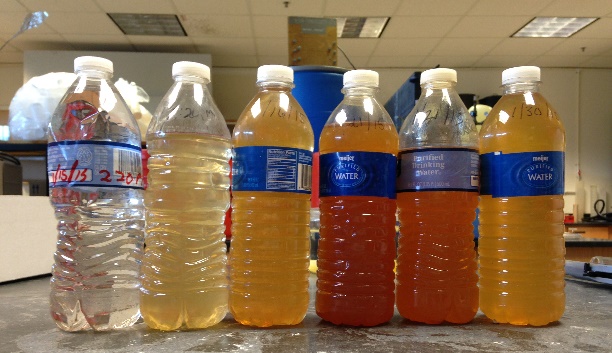 20
Iron in water concentrations
21
Phosphate levels in 2016
Detachment of leaded scale
Inadequate levels of corrosion control chemicals
22
Change in lead levels by zip code
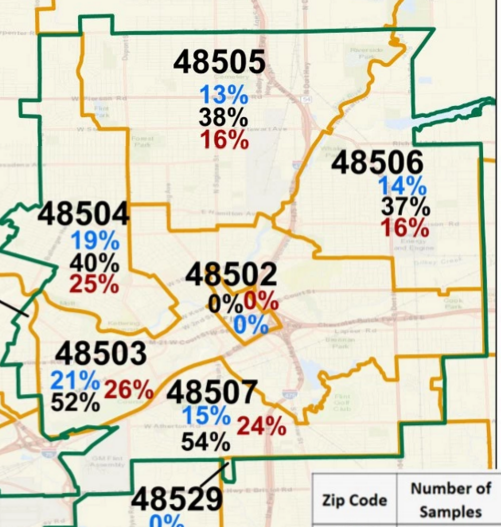 WTP
n=1
Many Flint residents are using very little water
Two homes with persistent elevated lead problem only using 20-45% of typical monthly volume 
 
Trying to reduce water bills
Showering only once per week (<5 min) to reduce the likelihood of rashes or exposure
Using bottled water for baths, washing dishes and other uses
24
Conclusions
Flint is not yet meeting the 90%’ile lead action level

Lead levels are lower than in August 2015

Iron levels (and red water complaints) are decreasing

To speed up recovery of the system, residents will need to use more water
25
Virginia Tech Research Team
Undergraduate Students: Madeleine Brouse, Margaret Carolan, Sara Chergaoui, Matthew Dowdle, Kim Hughes, Rebecca Jones, Alison Vick

Graduate Students: Christina Devine, Emily Garner, Catherine Grey, Pan Ji, Anurag Mantha, Rebekah Martin, Jake Metch, Victoria Nystrom, Colin Richards, William Rhoads, Siddhartha Roy, Laurel Strom, Owen Strom, Min Tang, Ni Zhu

Post-docs/Research Scientists: Brandi Clark, Dongjuan Dai, Sheldon Masters, Jeffrey Parks, David Schwake, Fei Wang

Virginia Tech Staff: Cassandra Hockman
Principal Investigators: Amy Pruden and Joseph Falkinham III
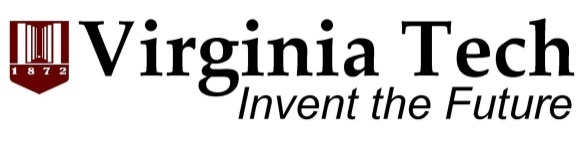 26
Thank you!
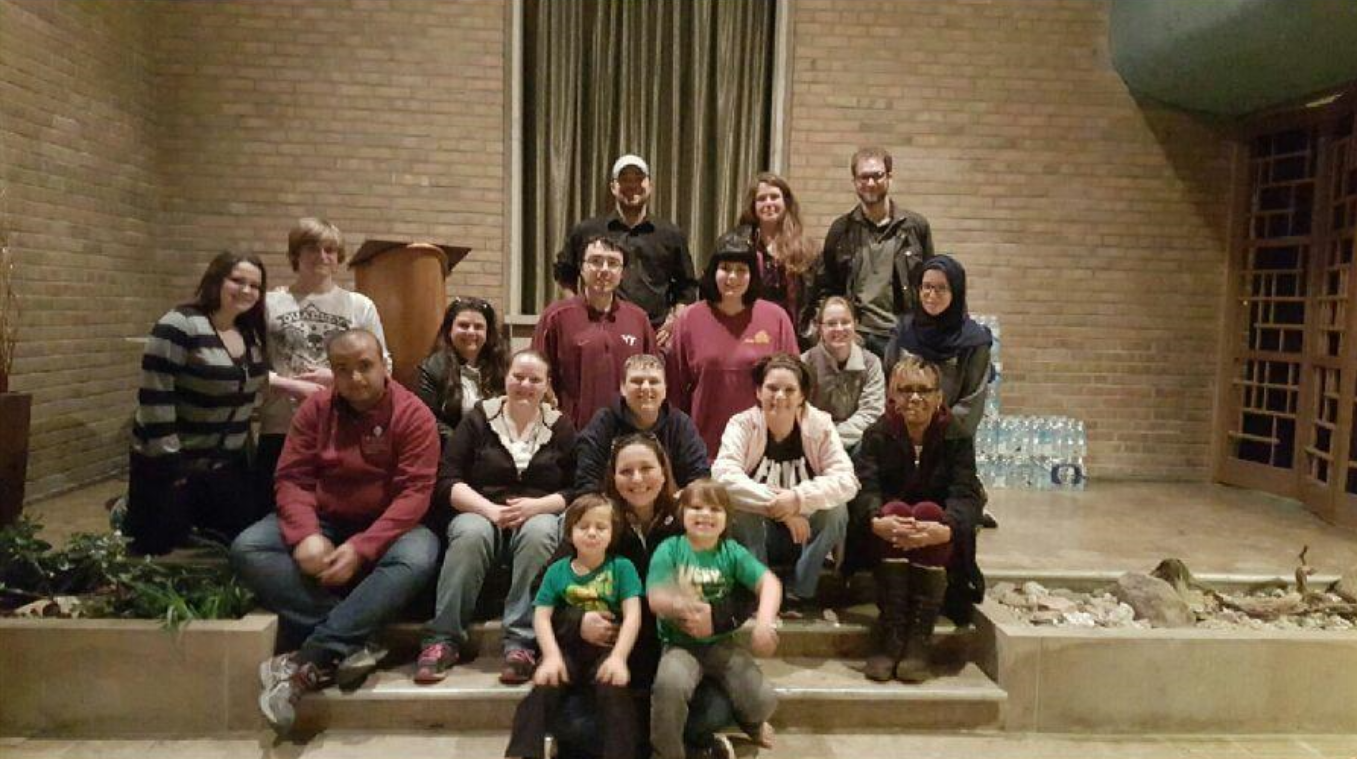 Dennis Walters, Matt Smith, Tracy Hacker, Tonya Williams, Kaylie Mosteller, Carrie Nelson, Claire McClinton, Keri Webber, Tony Palladeno Jr., Leah Palladeno, Jessica Owens
27